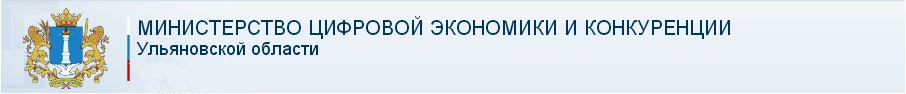 О результатах оценки эффективности налоговых расходов Ульяновской области за 2019 год
Докладчик: 
Н.В. Зонтов
28 августа 2020 г
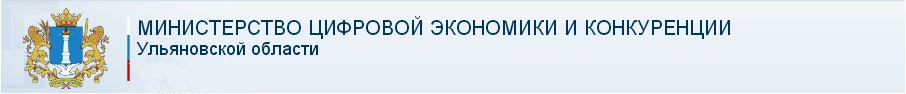 Сформирована единая система учёта, контроля и оценки налоговых расходов на всех уровнях бюджетной системы Российской Федерации

         Федеральный закон от 25.12.2018 №494-ФЗ предусматривает          в Бюджетном кодексе Российской Федерации обязательность учёта, контроля и оценки налоговых расходов. 
          Постановлением Правительства Российской Федерации от 12.04.2019 №439 определены Правила формирования перечня налоговых расходов Российской Федерации и оценки налоговых расходов Российской Федерации.
          Постановлением Правительства Российской Федерации от 22.06.2019 № 796   утверждены Общие требования к оценке налоговых расходов субъектов Российской Федерации и муниципальных образований.
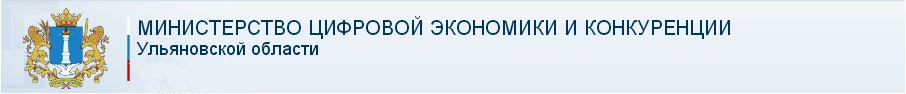 В Ульяновской области принята новая система формирования и оценки налоговых расходов

         Постановлением Правительства Ульяновской области от 06.11.2019 № 548-П утверждены Правила формирования перечня налоговых расходов Ульяновской области и оценки налоговых расходов Ульяновской области. 
          Перечнем налоговых расходов Ульяновской области предусмотрено закрепление ответственных кураторов за каждым налоговым расходом бюджета области в соответствии с целями государственных программ Ульяновской области.
 	Сформирован реестр налоговых расходов Ульяновской области с 2013 по 2023 годы, содержащий сведения о нормативных, целевых и фискальных характеристиках налоговых расходов Ульяновской области.
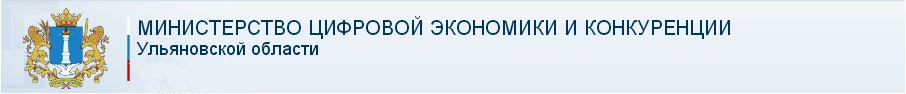 Оптимизация налоговых расходов Ульяновской области 
в 2018-2019 годах осуществлена на общую сумму 431,4  млн руб. 

Отменены неэффективные налоговые расходы Ульяновской области на сумму 403,1 млн руб. 

Приостановлено действие налоговых расходов Ульяновской области на 2019 год на сумму 18,1 млн руб.

 Завершено действие налоговых расходов Ульяновской области на сумму 10,2 млн руб.
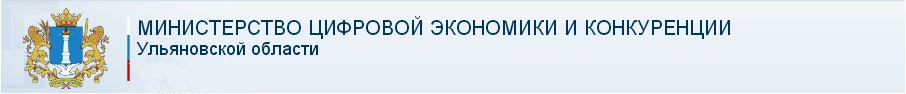 Государственная поддержка, осуществляемая  вновь на территории Ульяновской области, с начала 2020 года 
Участникам специальных инвестиционных контрактов (участникам СПИК) - по налогу на прибыль. 
 Организациям - участникам региональных инвестиционных проектов - по налогу на прибыль и налогу на имущество.
Собственникам приоритетных торгово-инфраструктурных объектов недвижимого имущества - по налогу на имущество.
Налогоплательщикам, осуществляющим розничную торговлю лекарственными средствами - по упрощённой системе налогообложения.
Налогоплательщикам, осуществляющим деятельность  в высокорисковых отраслях экономики - по упрощённой системе налогообложения.
Организациям и физическим лицам в отношении электромобилей легковых – по транспортному налогу.
Индивидуальным предпринимателям, использующим патентную систему налогообложения, снижен размер потенциально возможного к получению годового дохода.
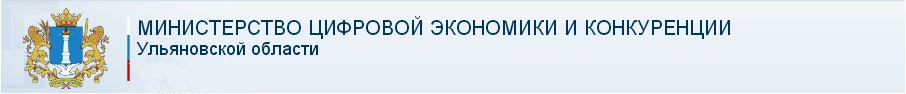 Налоговые расходы Ульяновской области, 
осуществлённые в 2019 году

Общий объём налоговых расходов Ульяновской области за 2019 год составил 2 162 599,5 тыс.руб., в том числе: 

по налогу на имущество  организаций - 991 546,1 тыс.руб.;
по специальным режимам налогообложения – 857 483,7 тыс.руб.;
по налогу на прибыль организаций - 282 790,0 тыс.руб.;
по транспортному налогу  - 30 779,7 тыс.руб.

В общем объёме налоговых расходов Ульяновской области:
        «Стимулирующие» налоговые расходы Ульяновской области   составили 1 699 961,2 тыс.руб.;
        «Технические» налоговые расходы Ульяновской области  составили 435 590,9 тыс.руб.; 
         «Социальные» налоговые расходы Ульяновской области            составили 27 047,4 тыс.руб.
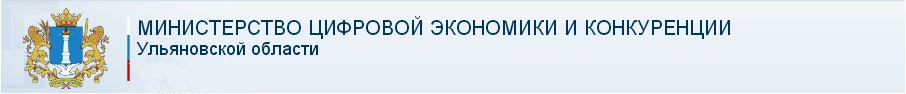 «Стимулирующие» налоговые расходы Ульяновской области
          
         В общем объёме 1 699 961,2 тыс.руб. «стимулирующих» налоговых расходов, 81,6% составляют налоговые льготы, предоставленные в 2019 году:

Организациям, реализовавшим на территории Ульяновской области особо значимые инвестиционные проекты - на сумму 531 329 тыс.руб.,            поддержкой воспользовалась 21 организация. Объём налоговых поступлений в бюджет Ульяновской области от данной категории налогоплательщиков составил  1279066,3 тыс.руб.

Субъектам малого  и среднего  предпринимательства, применяющим специальные режимы налогообложения - на сумму  857 483,7 тыс.руб. Поддержка оказана 2423 налогоплательщикам. Объём налоговых поступлений в бюджет Ульяновской области от впервые зарегистрированных юридических лиц и индивидуальных предпринимателей за период 2016-2018 годы увеличился в 6,2 раза.
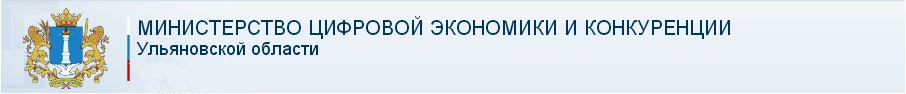 «Стимулирующие»  налоговые льготы (не включая налоговые расходы по МСП 
и организациям, реализовавшим особо значимые инвестиционные проекты)
8
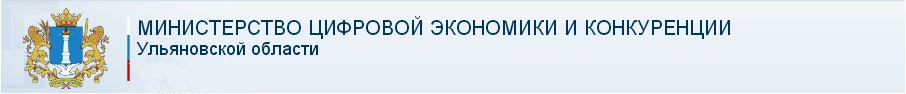 «Социальные» налоговые расходы Ульяновской области
          
         В общем объёме 27 047,4 тыс.руб. «социальных» налоговых расходов 88,8% составляют налоговые  расходы, предоставленные в 2019 году:

Участникам Великой Отечественной войны, ветеранам боевых действий на территории СССР, на территории Российской Федерации  и территориях других государств - на сумму 13 572 тыс.руб., налоговой льготой воспользовалось  6 526 человек. Уровень востребованности налоговой льготы за период 2015-2019 годы составляет 41,5%.
Одному из родителей (усыновителей) в многодетной семье на сумму 6 011 тыс.руб. Льготой воспользовалось 3 369 человека, уровень востребованности  составил 25,9%.
Инвалидам I и II группы  - на сумму 3 138 тыс.руб. Льготой воспользовалось  3 689 человек , уровень востребованности  составил  6,7%.
Гражданам, подвергшимся действию радиации на сумму 1 318 тыс.руб. Льготой воспользовалось 806 человек, уровень востребованности  составил 38,4%.
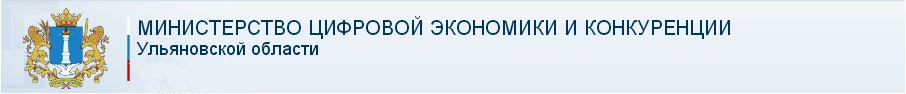 «Социальные»  налоговые льготы 
(не включая налоговые расходы, вышеперечисленные в предыдущем слайде)
10
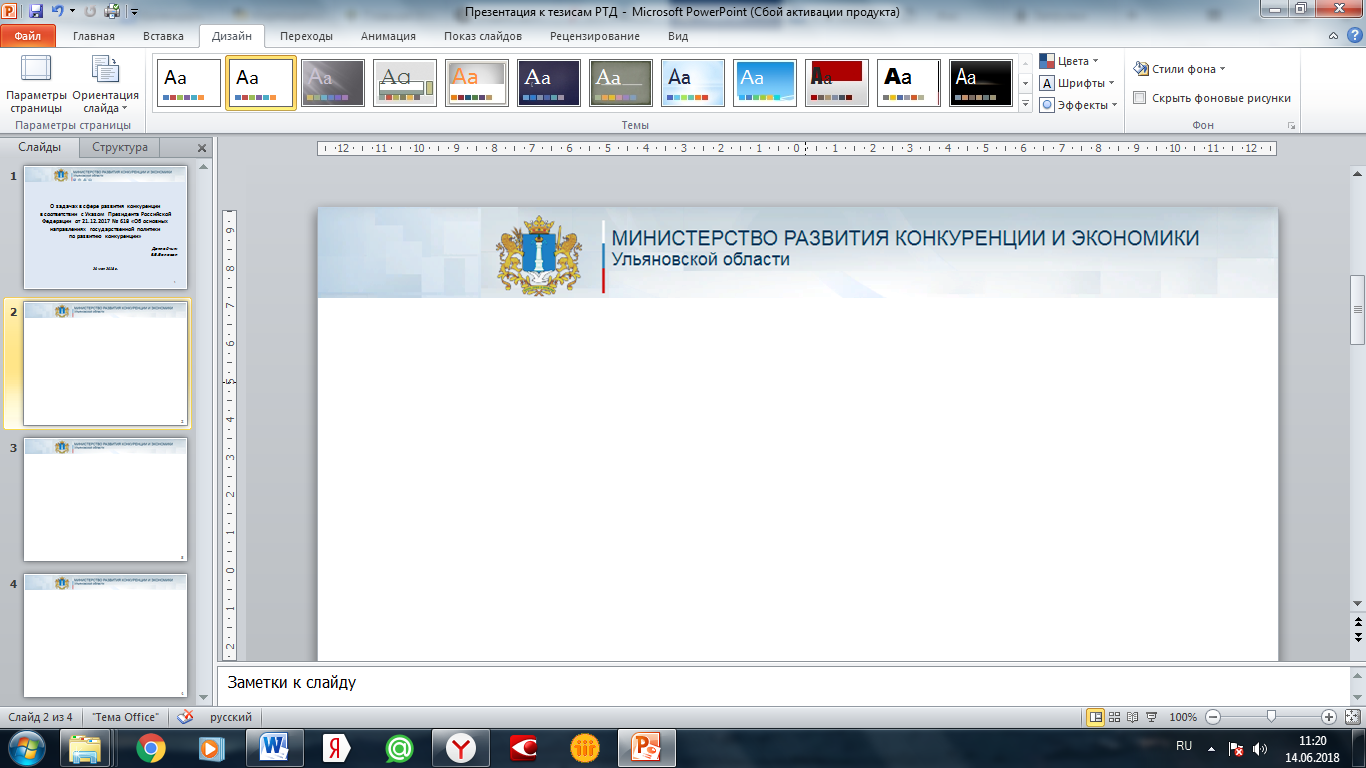 Слайд по МО